Matemática aplicada À Economia – 16ª aula
Professor Ricardo LUIS CHAVES feijó
O modelo da teia de aranha
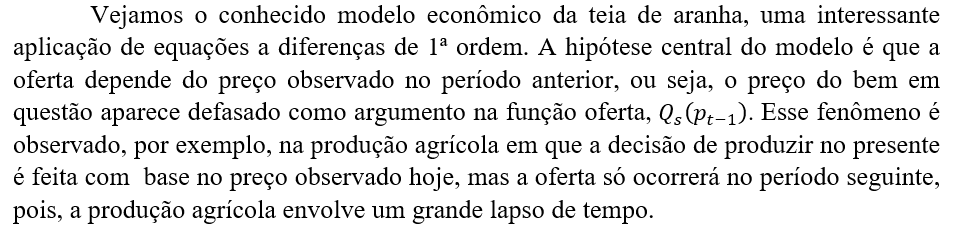 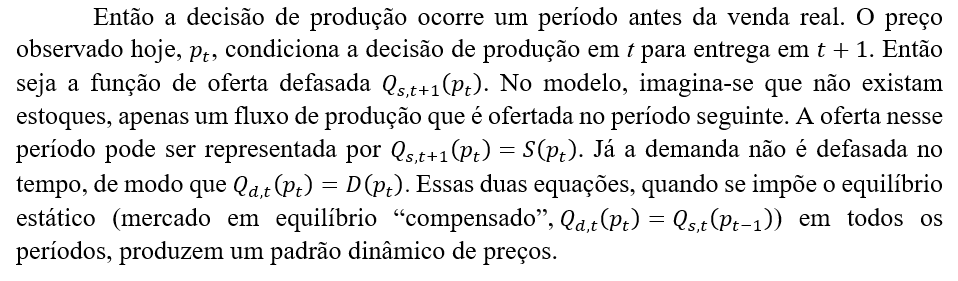 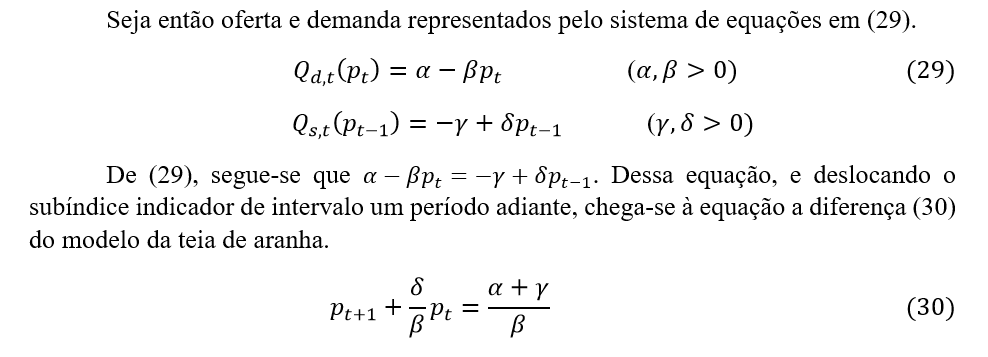 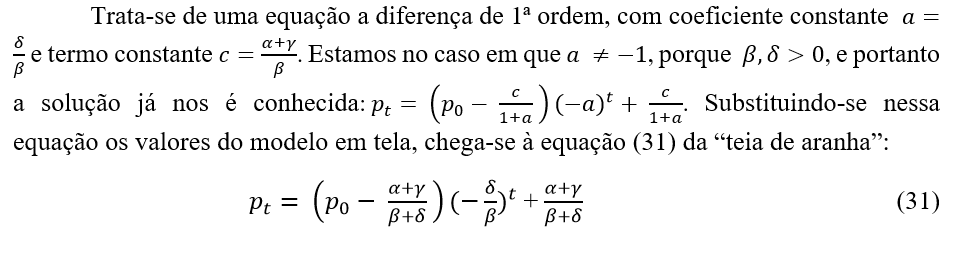 As teias de aranha
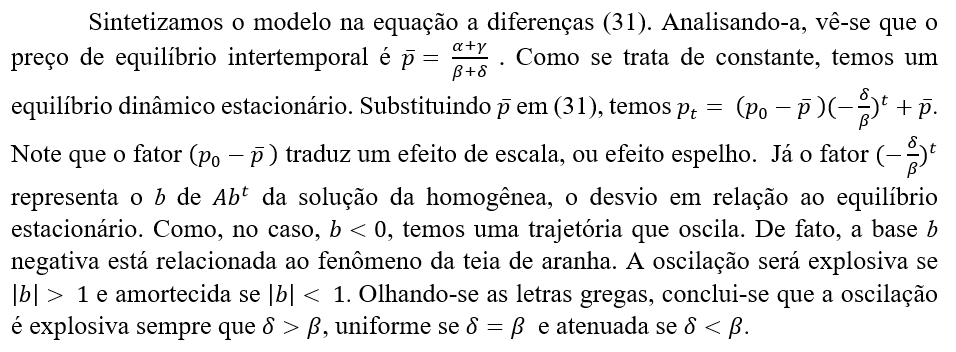 Construindo a teia
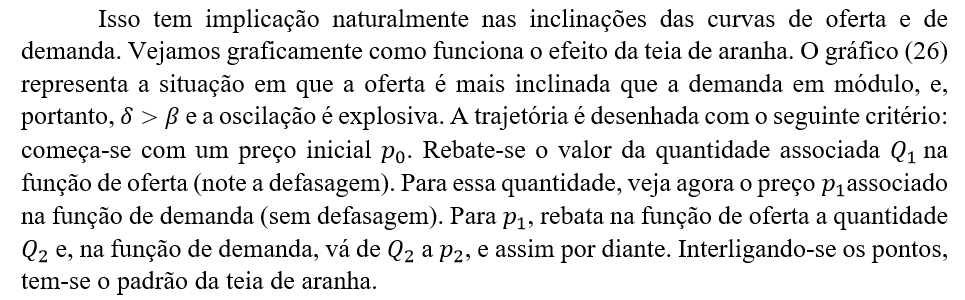 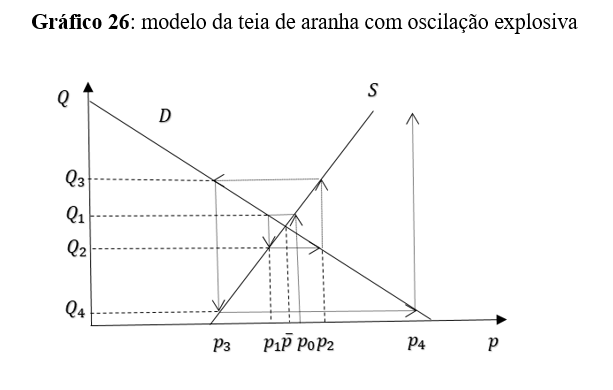 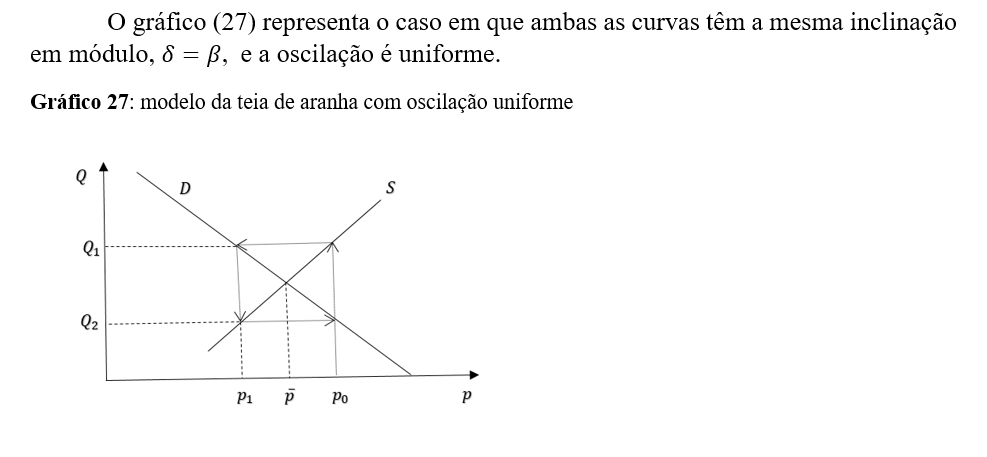 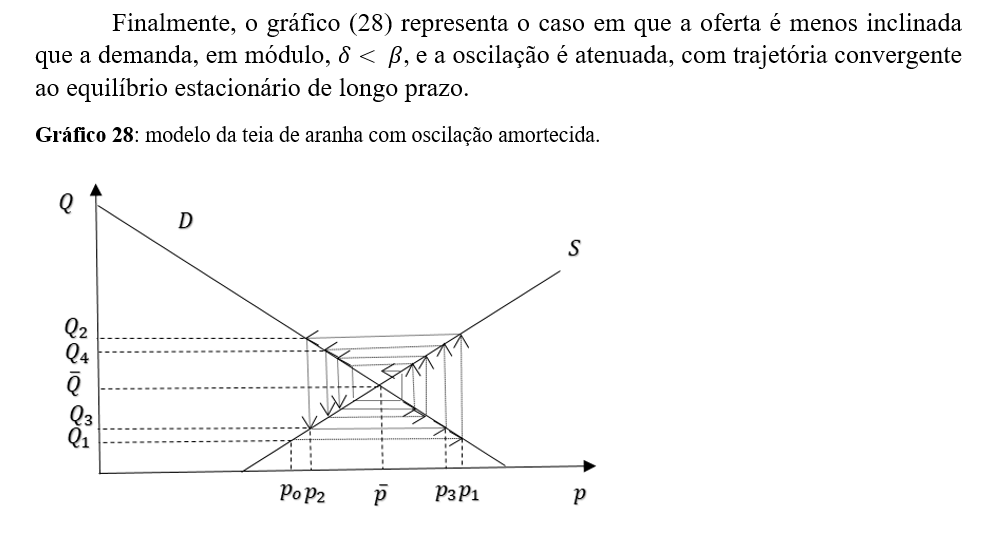 Um modelo de mercado com estoque
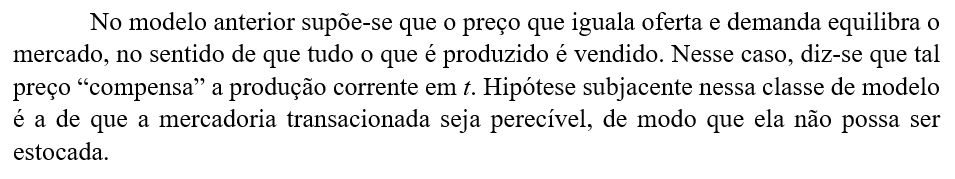 IDEIA DO MODELO
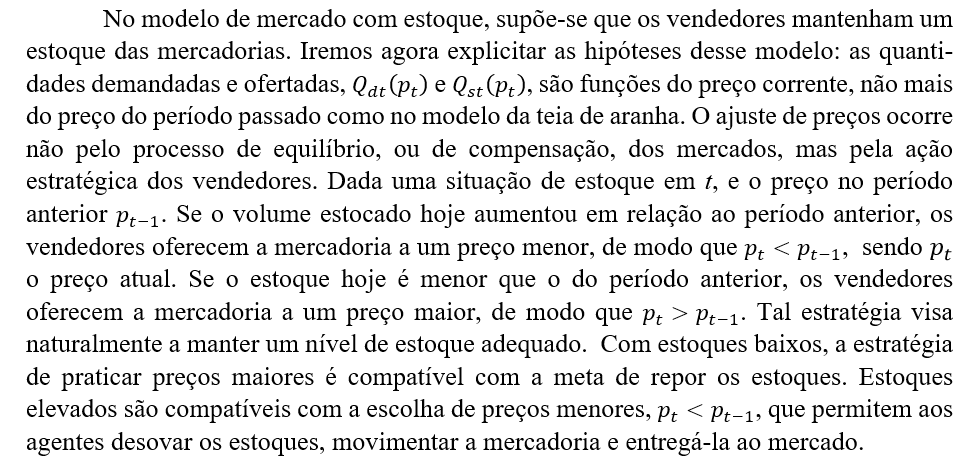 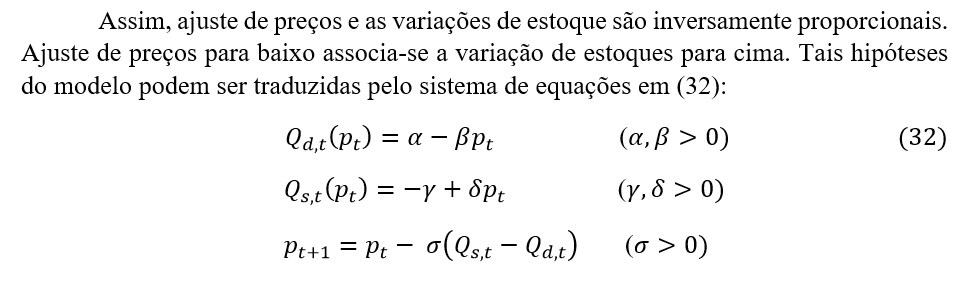 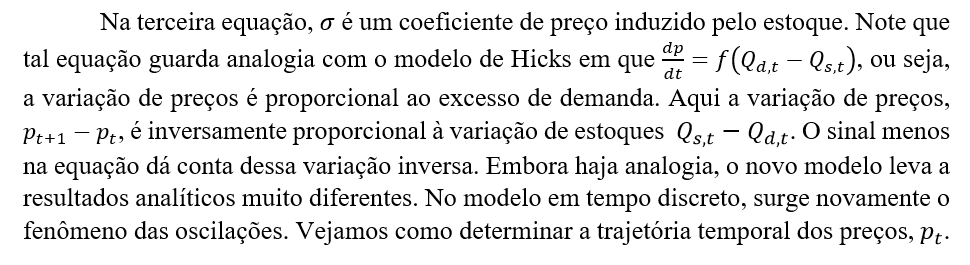 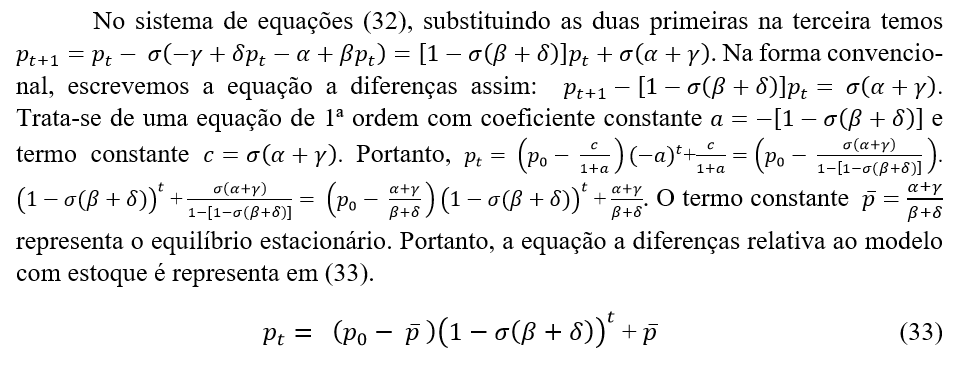 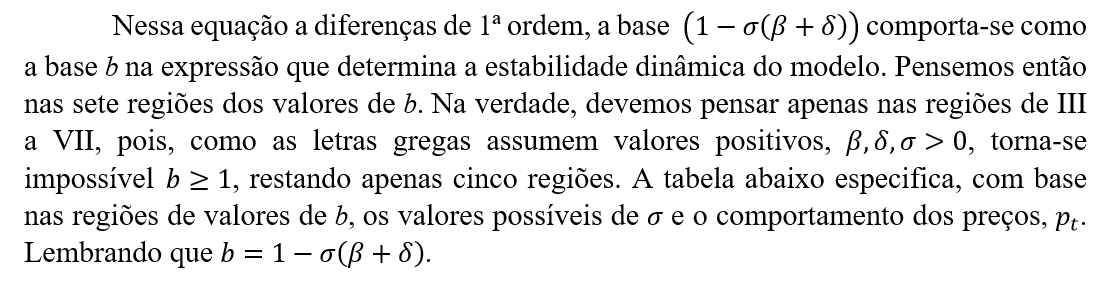 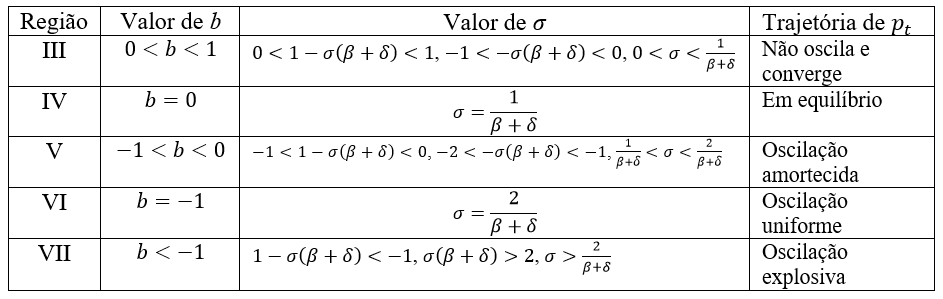 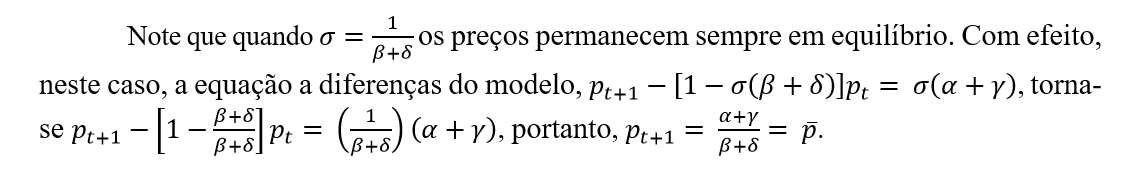 Exercício
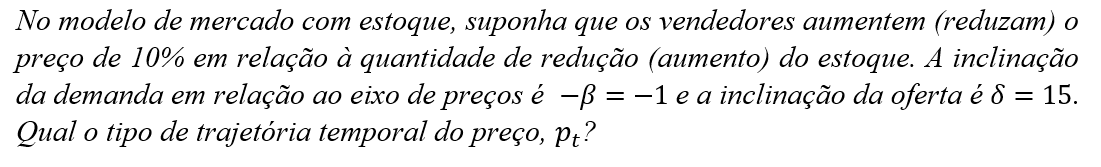 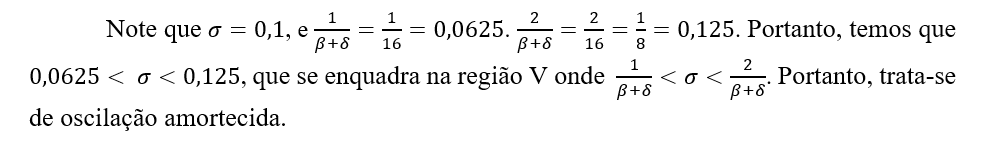 Interpretação gráfica
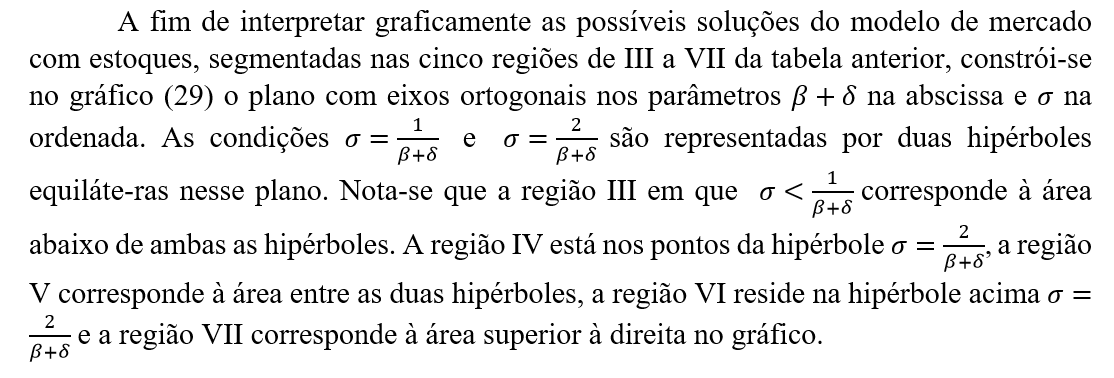 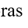 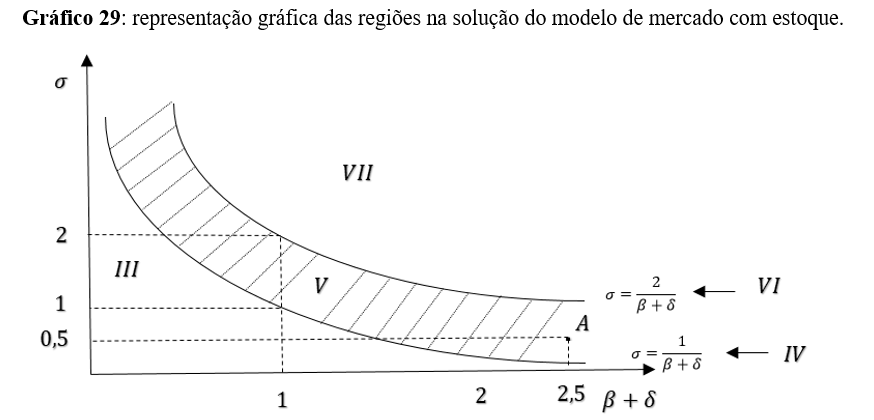 Exercício
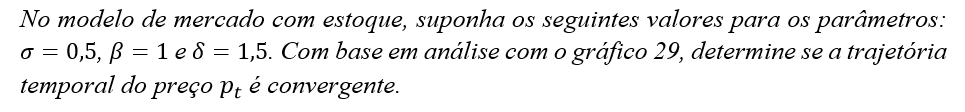 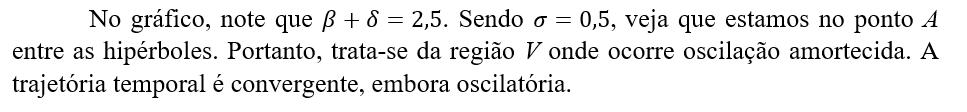 Equação a diferenças não-linear
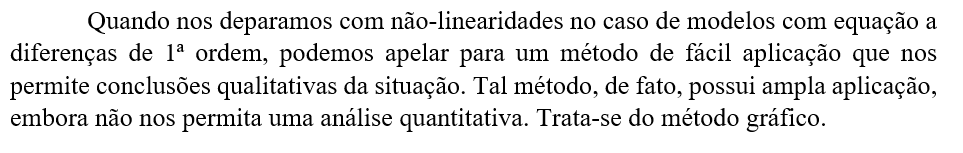 Diagrama de fase
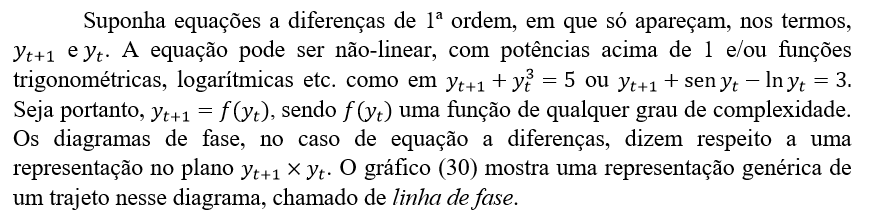 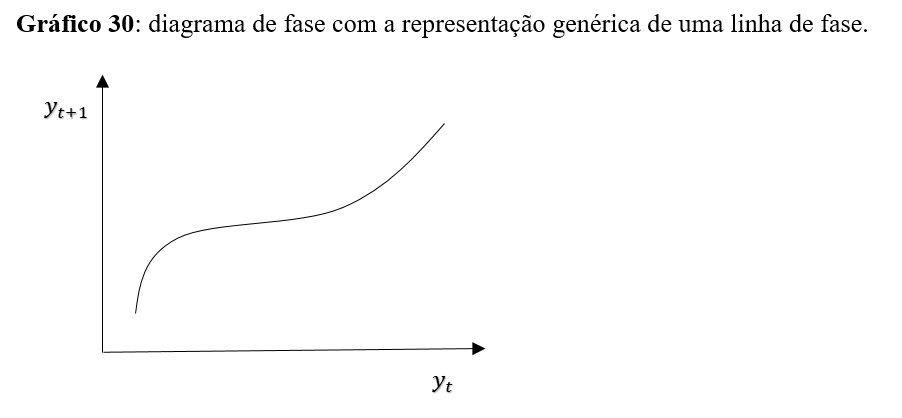 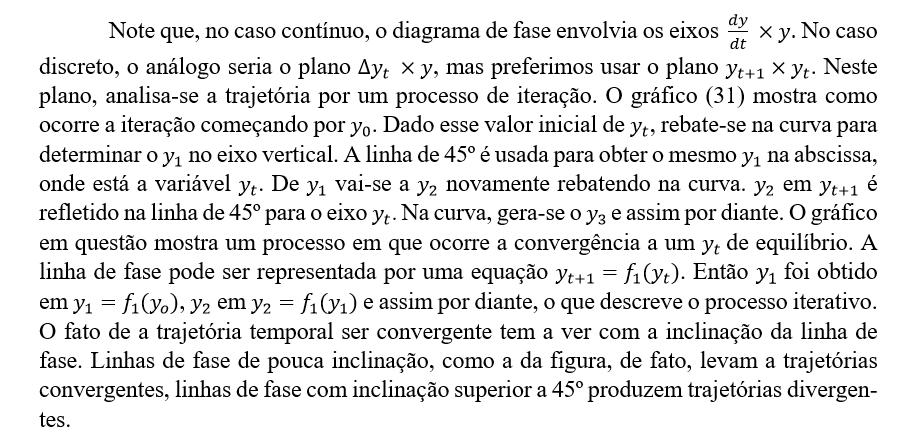 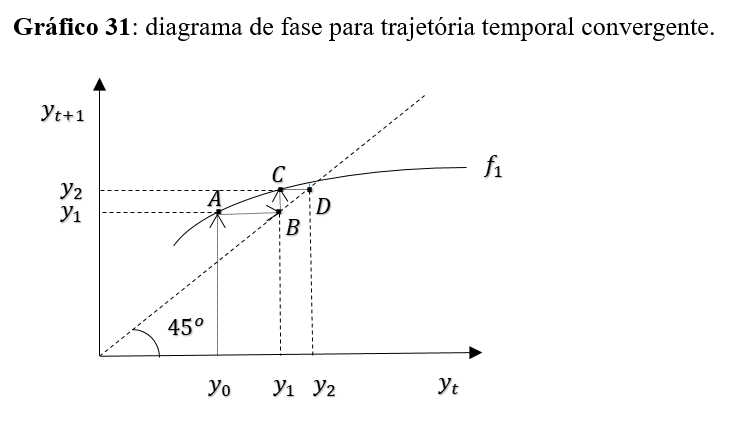 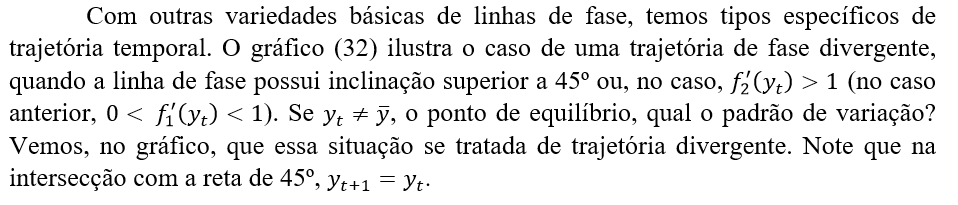 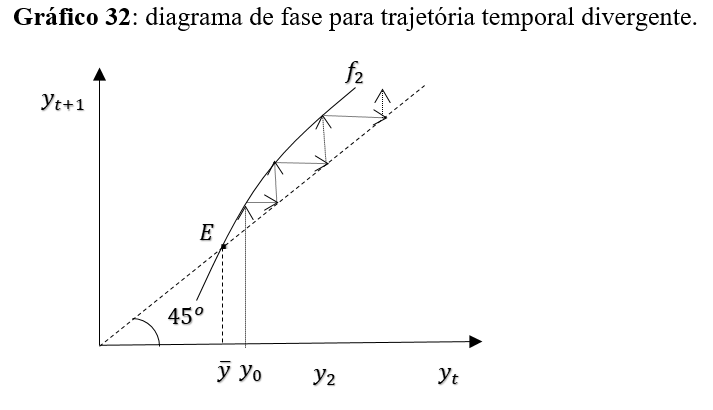 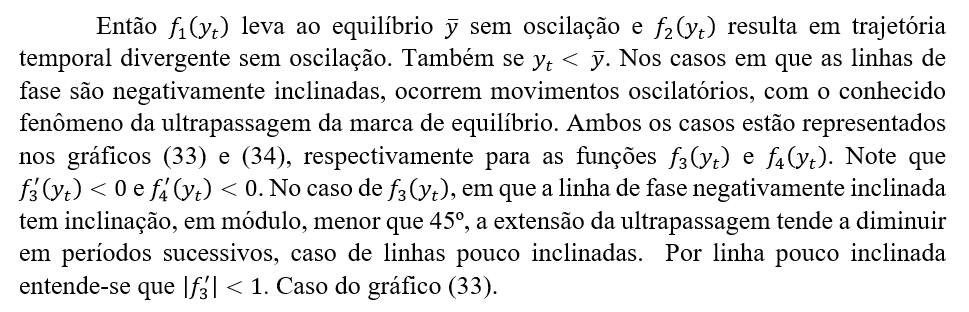 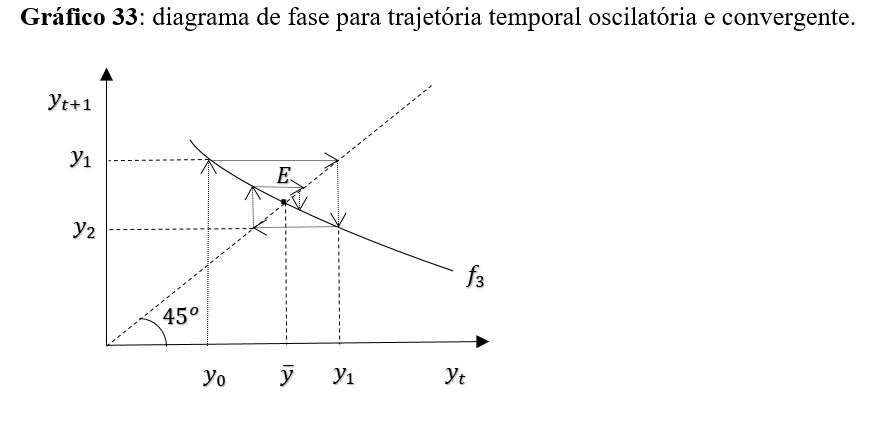 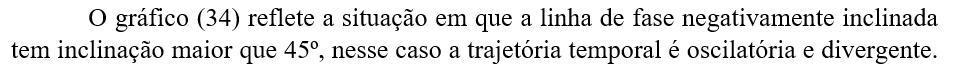 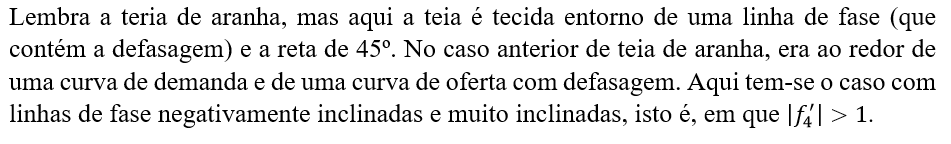 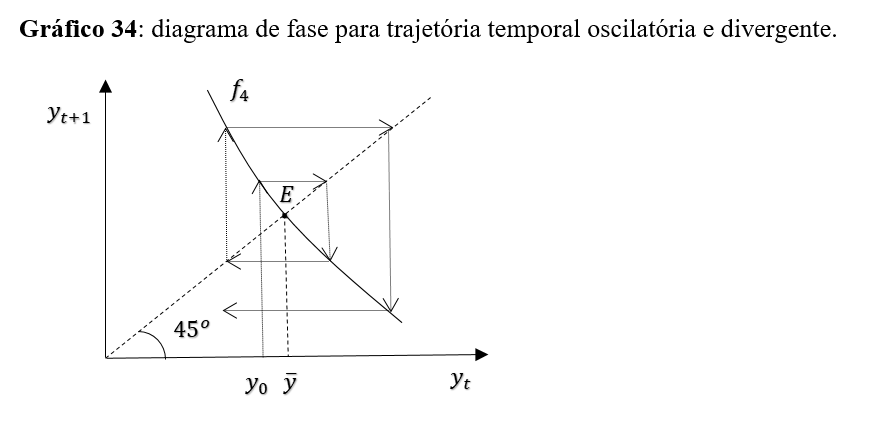 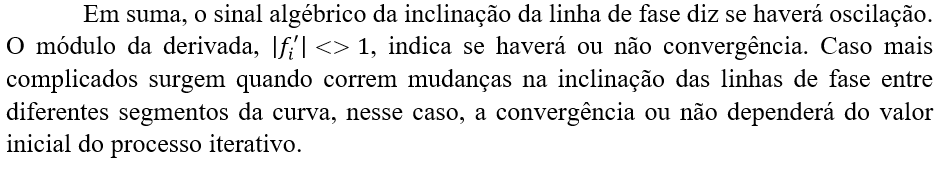 Mercado com um teto de preço
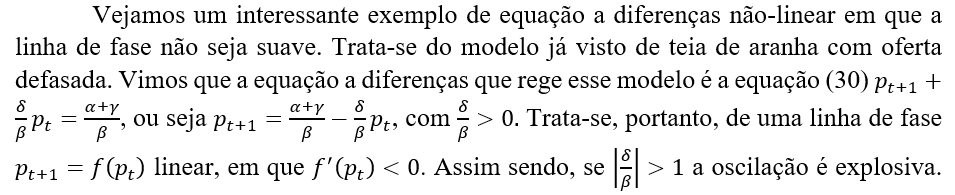 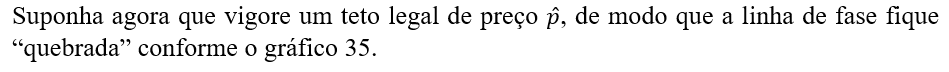 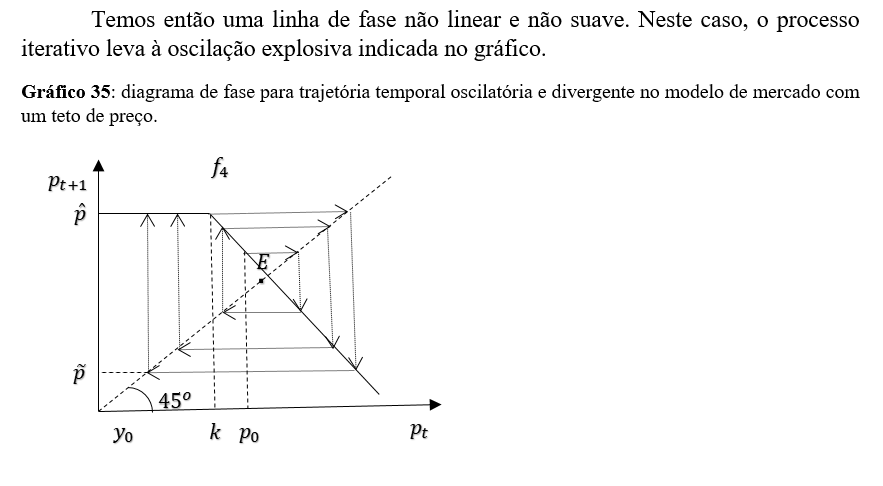 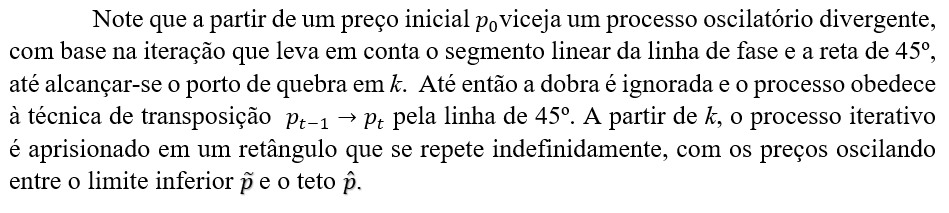 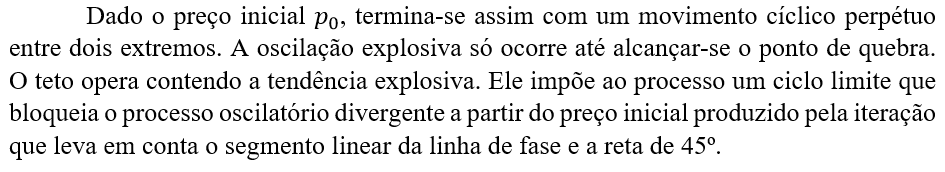 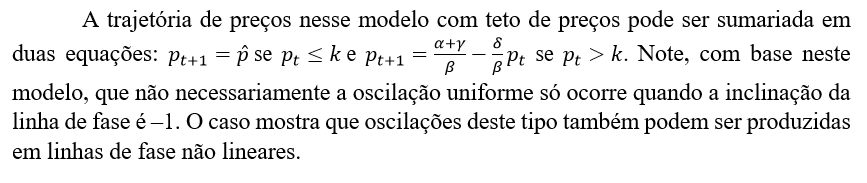